Občanská společnost a její transformacewww.karelmuller.eu21. 1. 2025
Podmínky splnění kurzu:Závěrečný test: 70 %Aktivní účast na přednáškách: 10 %Seminární práce: 20 % (není povinná), 2 až 3 tisíce slov
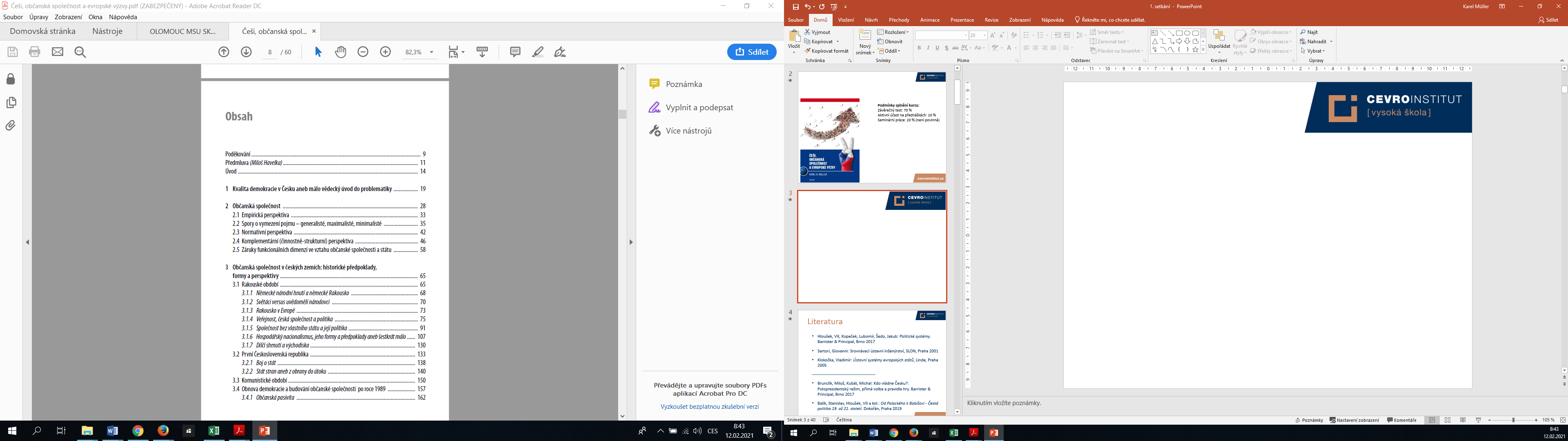 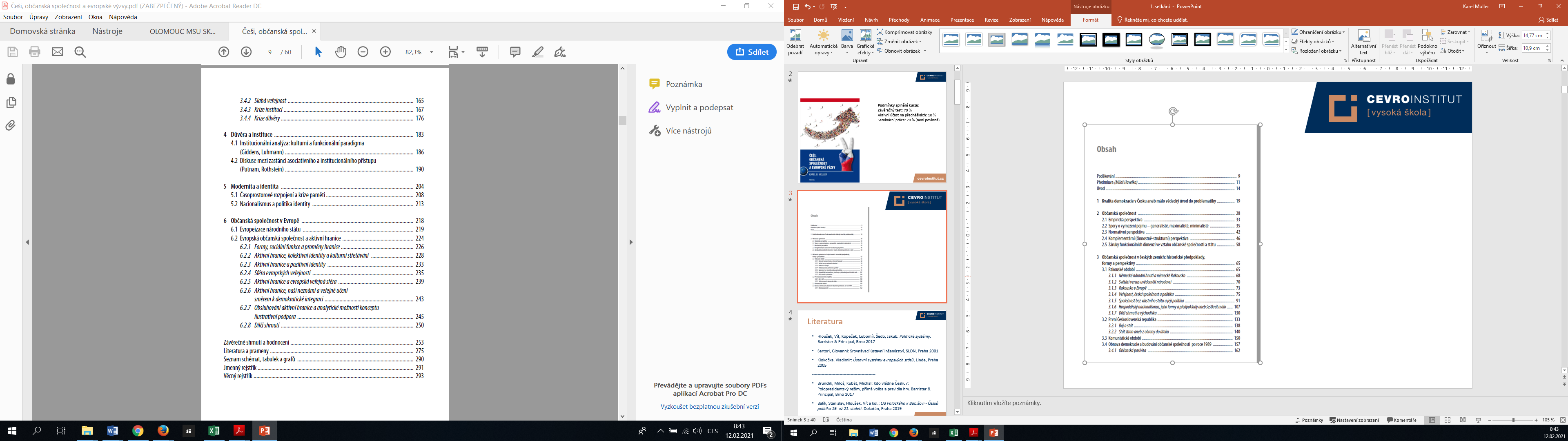 Struktura dnešního setkání
Co je občanská společnost a situace v ČR?
Demokratický Backsliding (Trump, Orbán …)
Síť k ochraně demokracie (Vendula Menšíková, koordinátorka Sítě)
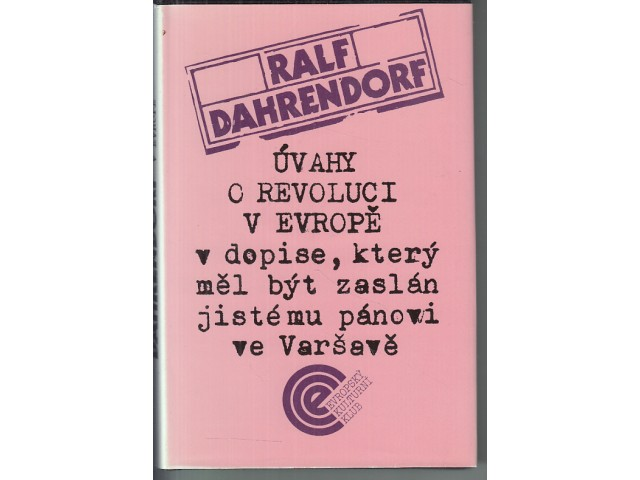 Občanská společnost v Česku  a Evropě
Postkomunistická transformace (90. léta)
Ralf Dahrendorf
6 měsíců (hodina politika)
6 let (hodina ekonoma)
60 let (hodina občana)
Poločas: 36 let svobodného vývoje
Optimistická vize
Důvěra v pravidla/instituce
Občanská (mírová) x válečnická společnost (násilí, nedůvěra)
5
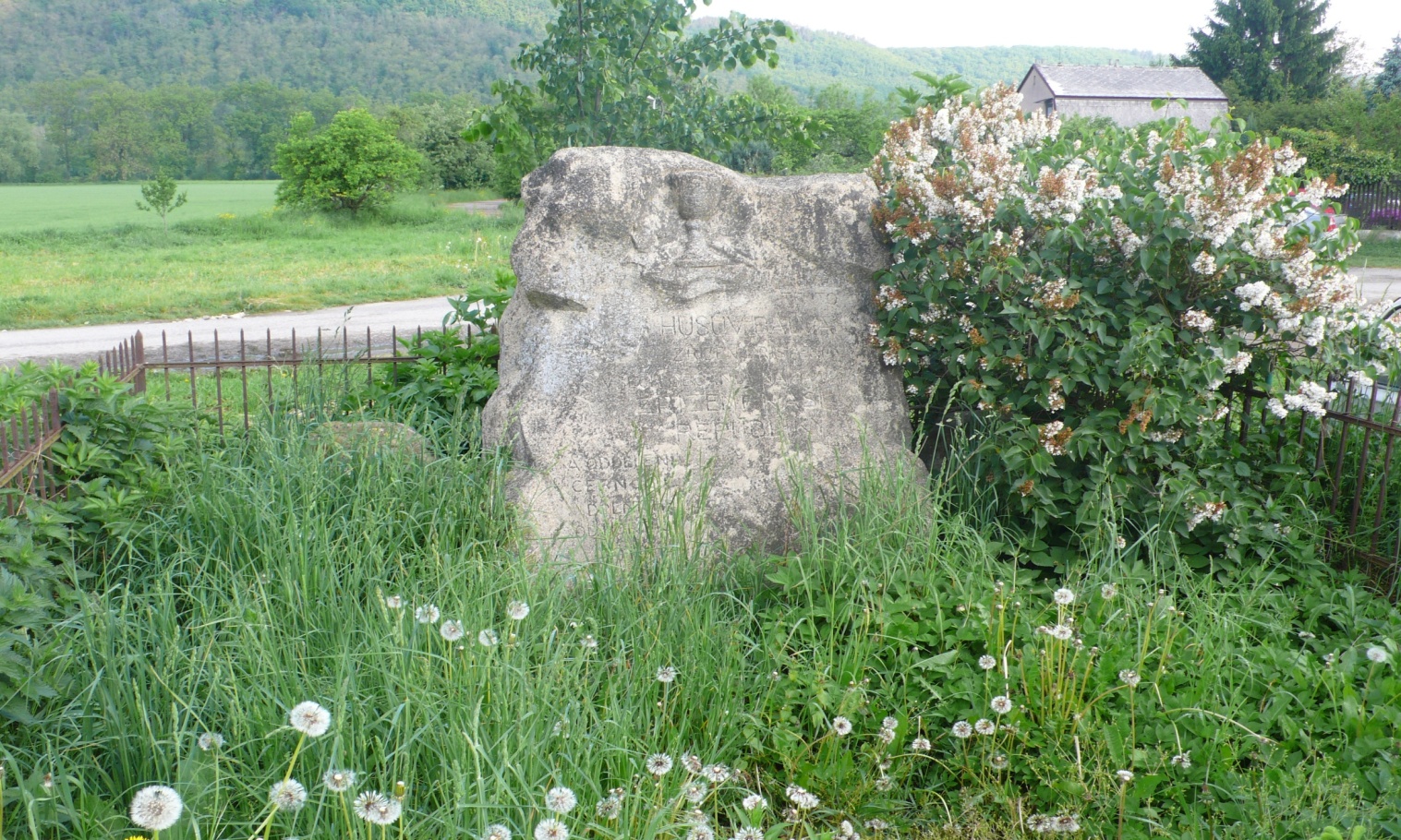 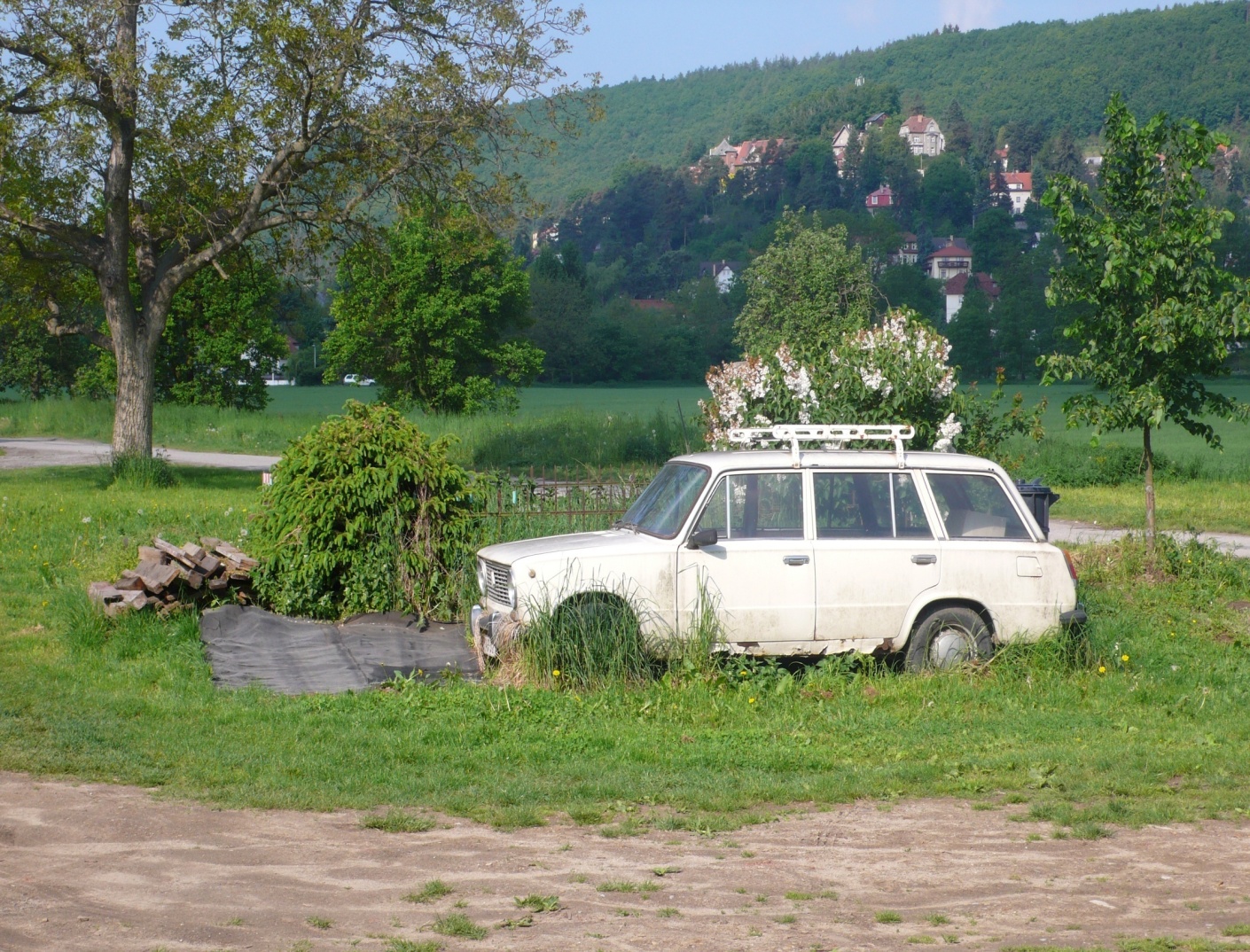 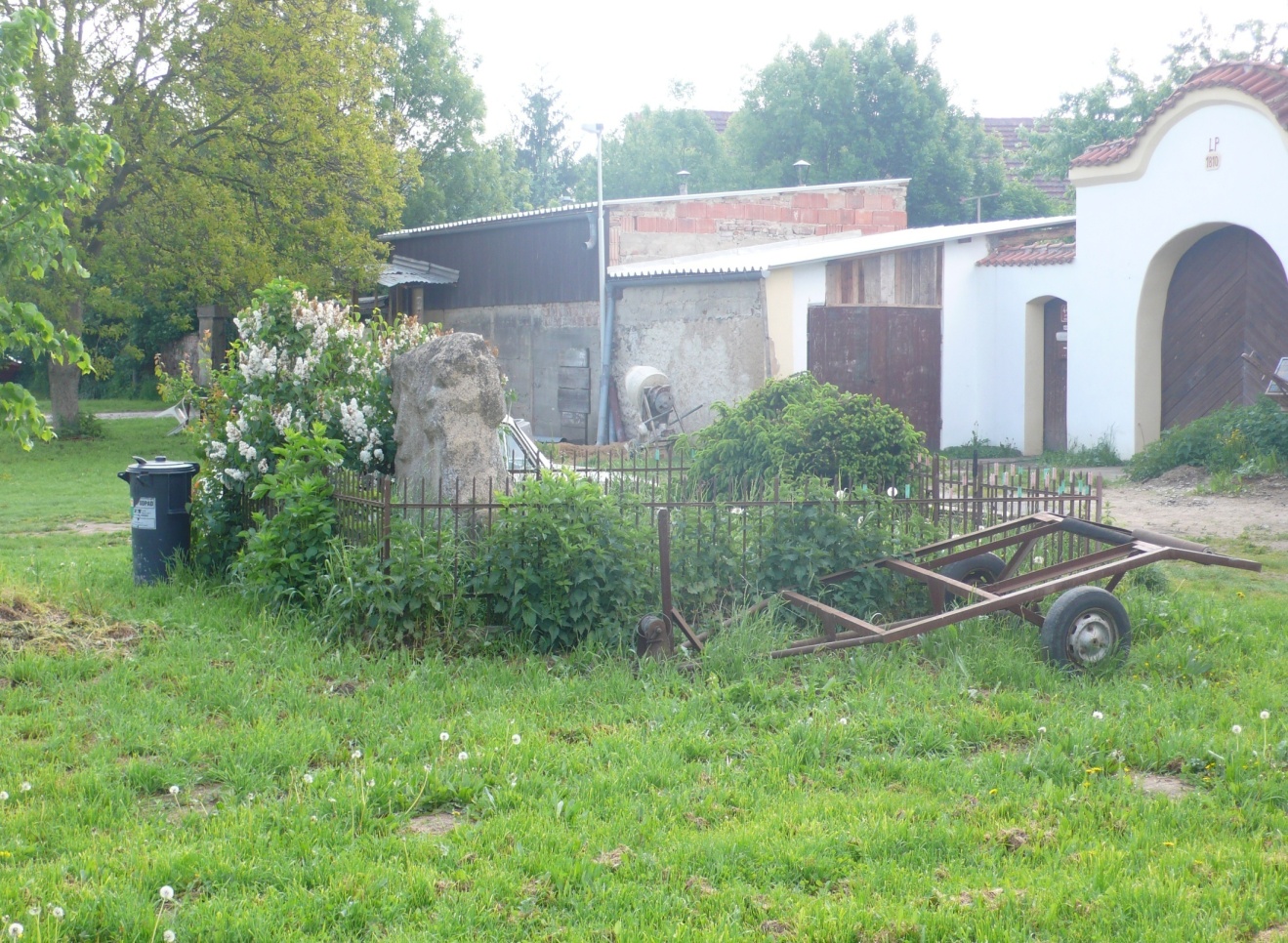 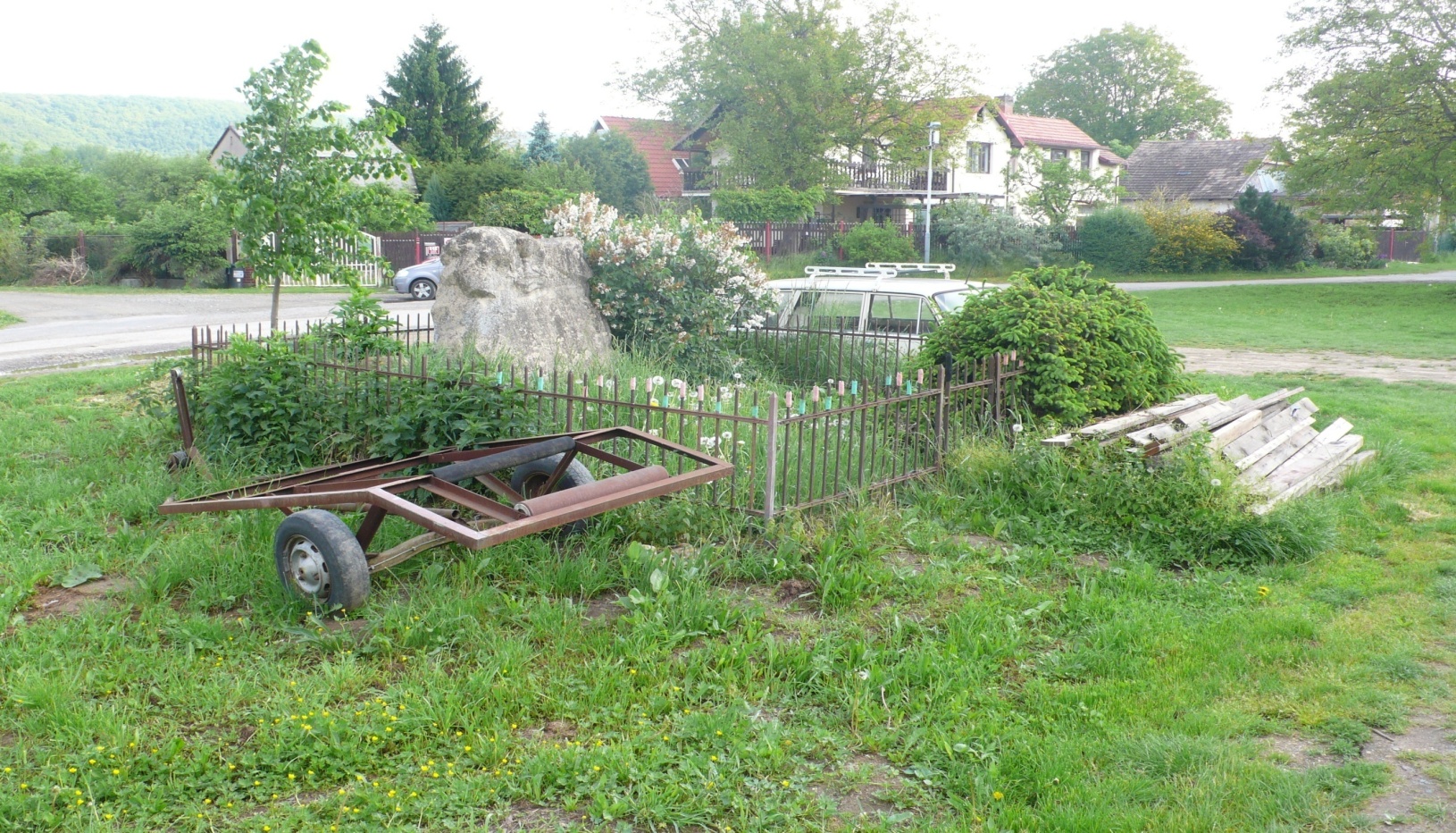 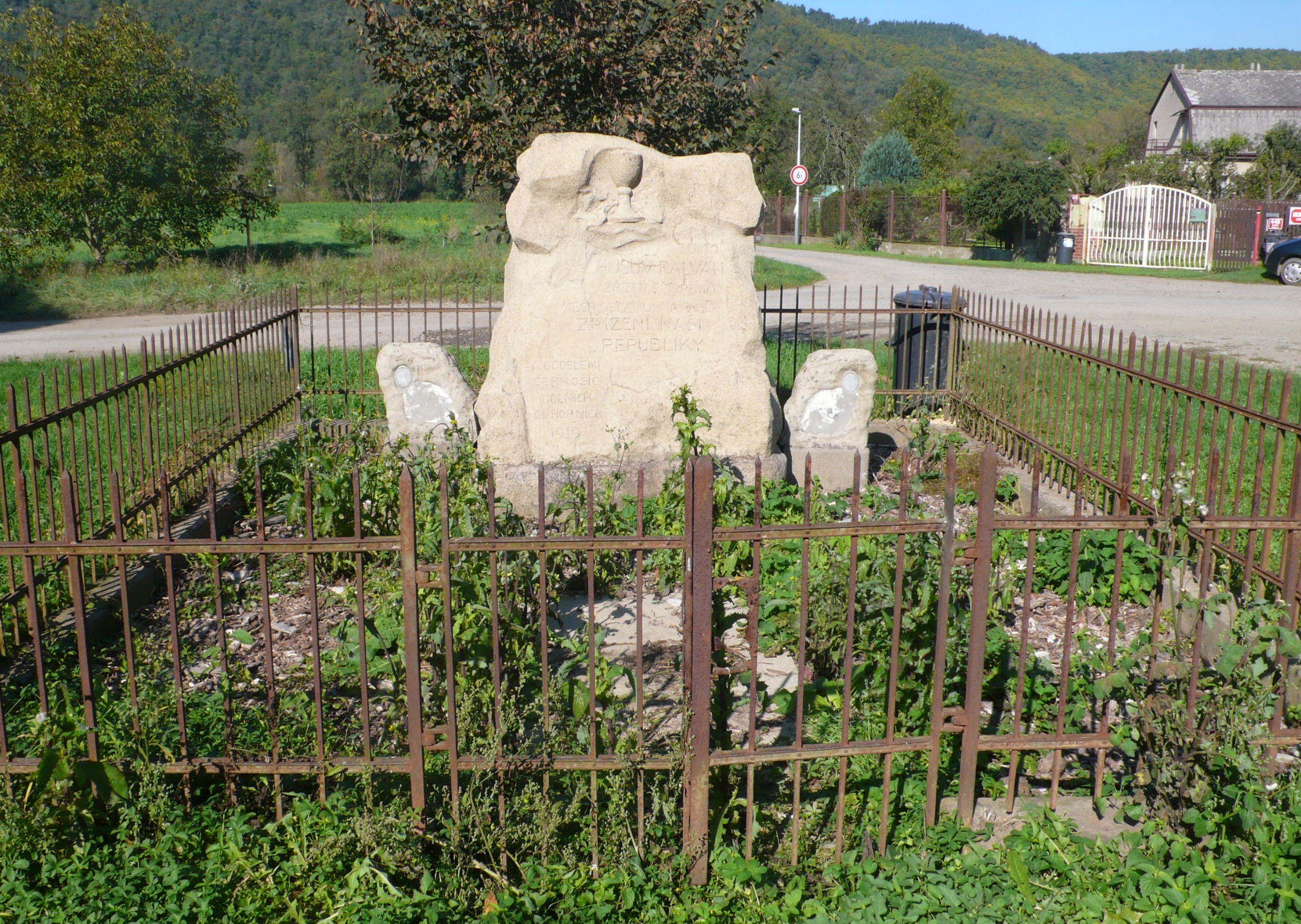 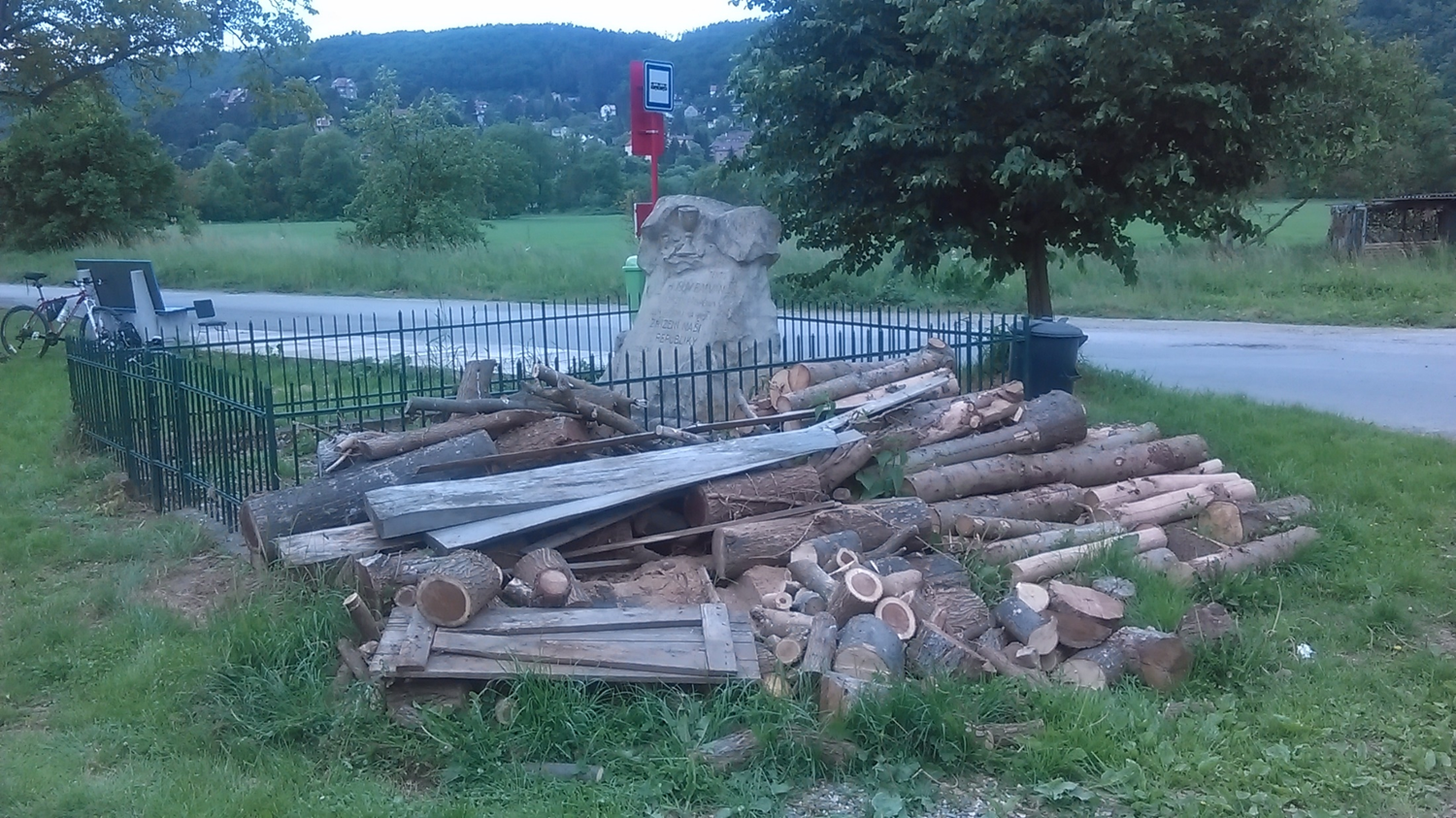 Slabiny demokracie v českuNízká institucionální tvořivost
Nezájem o politiku (de-politizace)
Omezený rekrutační rezervoár politických elit
Slabá veřejná kontrola politických institucí
Nedostatek (absence) zpětných vazeb
Stigmatizace politiky (politici x tzv. obyčejní lidé) 
Nízká důvěra v politické strany a parlament
Dominance negativních zpětných vazeb
Obranný efekt uzavírání se, vyhoření, zcyničtění
Začarovaný kruh stigmatizace, negativní selekce
Despekt k diskusi a nerealistická očekávání
Frustrace, deziluze na straně veřejnosti
Omezená reflexivita, efektivita institucí
Manipulativní, demonstrativní publicita, krize legitimity (př. pandemie, povodně)
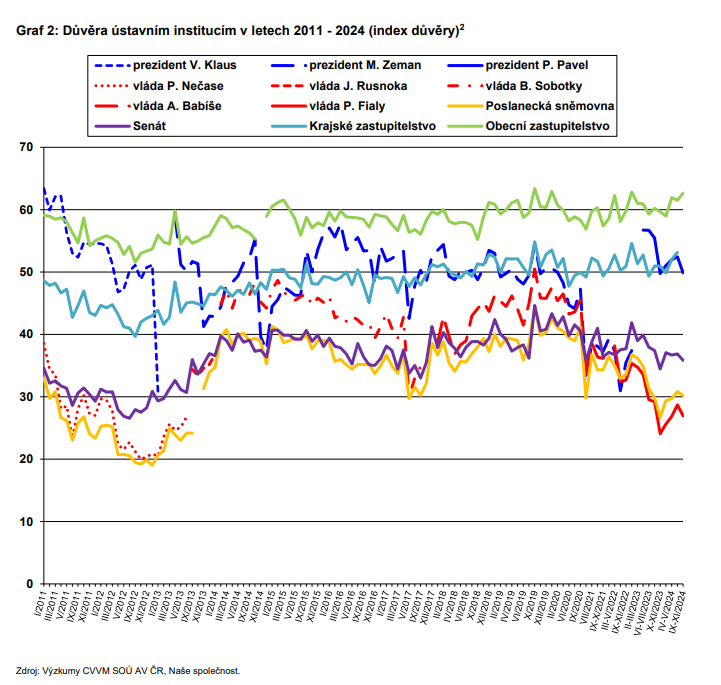 Short name of the powerpoint presentation, maximum length two thirds of the page
10
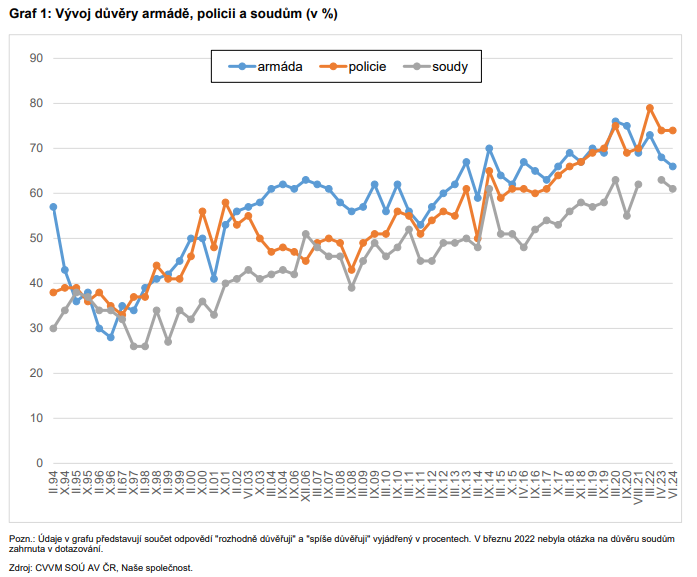 11
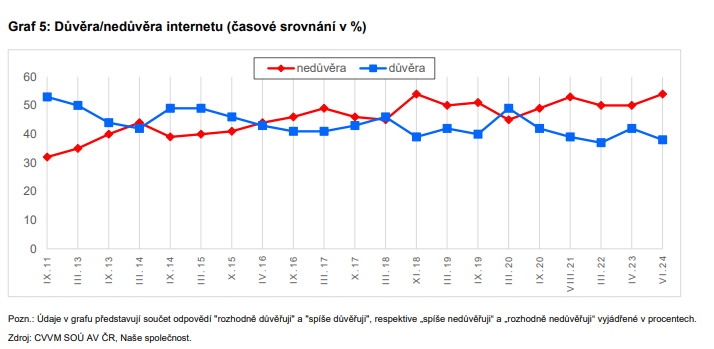 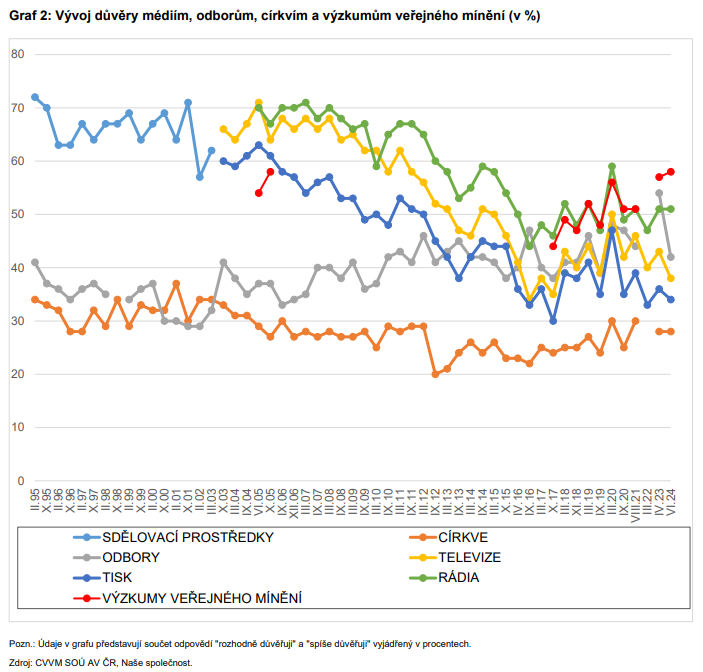 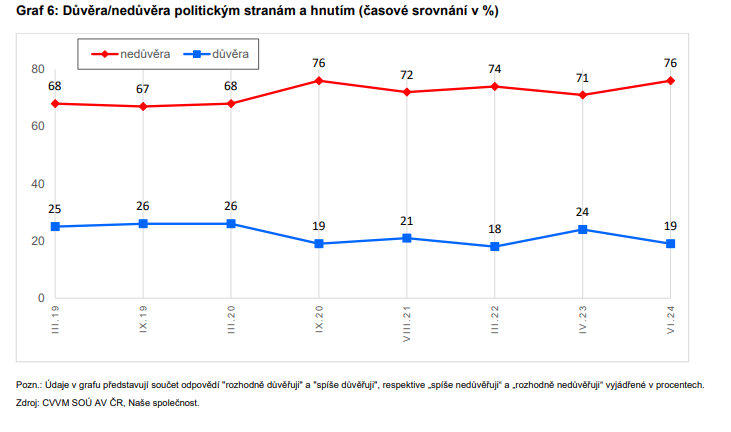 12
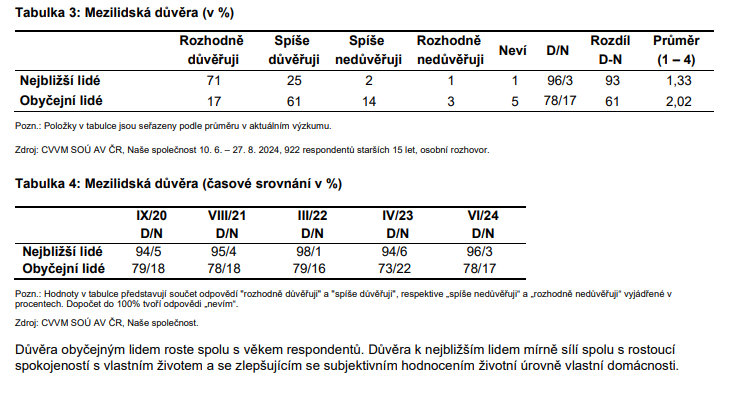 Short name of the powerpoint presentation, maximum length two thirds of the page
13
Index vnímání korupce (TI)
Short name of the powerpoint presentation, maximum length two thirds of the page
14
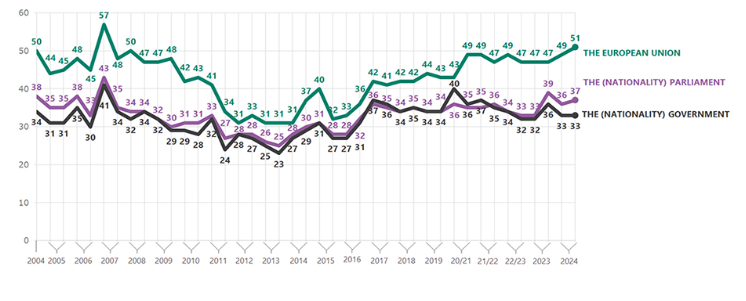 Steven LevitskyDaniel Ziblatt2018
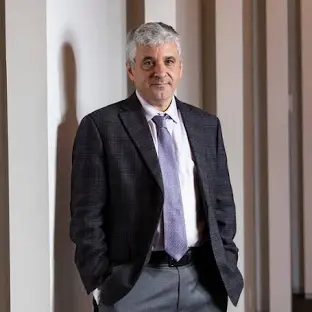 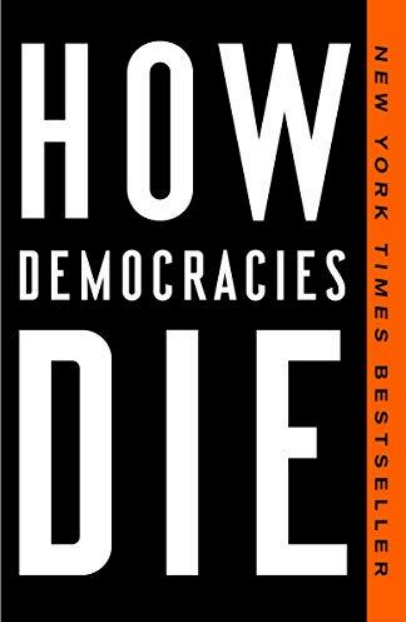 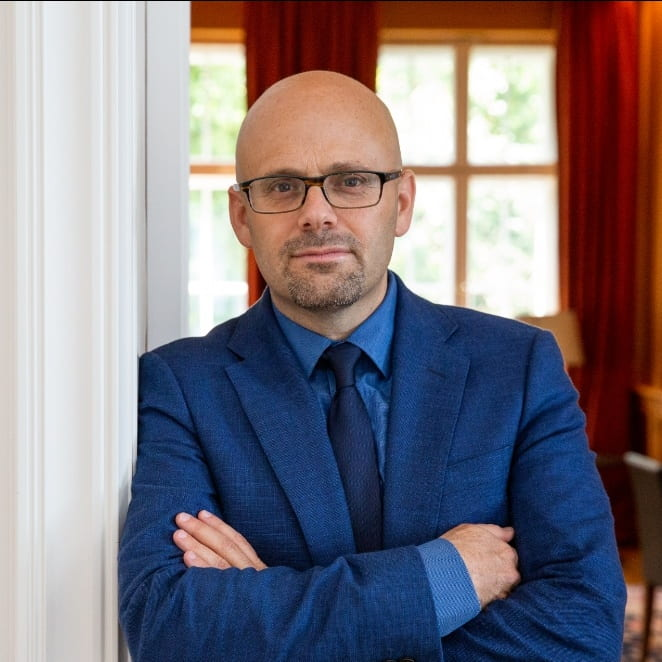 Indikátory odklonu od demokracie
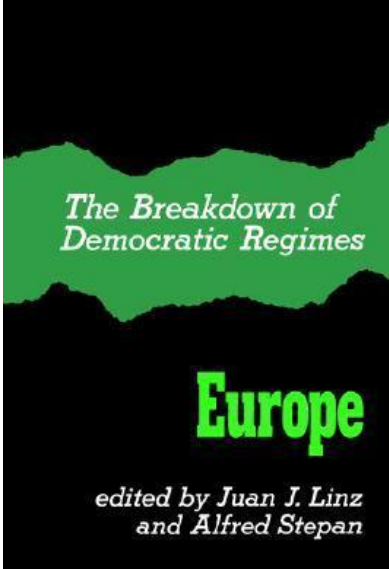 How can we recognize dangerous autocrats?
Rejecting or weak support for democratic rules 
Delegitimizing political opponents 
Tolerating or invoking violence 
Readiness to confine civic rights including media
Short name of the powerpoint presentation, maximum length two thirds of the page
17
THANK YOU FORYOUR ATTENTION
Jungmannova 17 | 110 00 Praha 1 | Česká republika
cevro.cz
18